RD51Collaboration meeting 13/04/2011
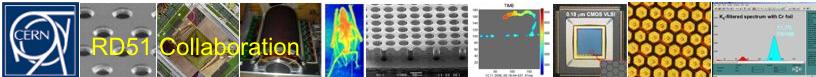 Resistors in Cern PCB worshop
13/04/2011
Rui De Oliveira
1
Summary
Terminology

Materials and techniques

Structures made at CERN
13/04/2011
Rui De Oliveira
2
Terminilogy
-A Resistor is define by:
	-Value  Ohms
	-Precision  %
	-TCR   ppm/Deg C
	-max power W or W/m2
	-breakdown voltage V

-Resistivity  in Ohm*m

-Sheet resistance or surface resistivity in Ohm/sqr

-TCR: Temperature coefficient of the resistor

-Cermet: is a composite material composed of ceramic (cer) and metallic (met) materials.
13/04/2011
Rui De Oliveira
3
Rs: Sheet resistance Ω/sq
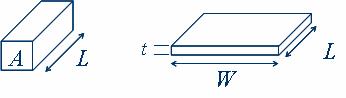 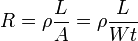 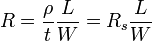 Source: Wikipedia
13/04/2011
Rui De Oliveira
4
Some examples
@ 300 K(Ω·m)
Silver 			16·10-9 (Ω·m)
Ruthenium 		 71 10-9 (Ω·m)
Germanium 		460·10-9 (Ω·m)
Ni/Cr			1000·10-9 (Ω·m)
Carbone 		35 000·10-9 (Ω·m)
13/04/2011
Rui De Oliveira
5
Resistor families
Thin-film :Vacuum deposited metals/oxides

Thick-film : (Cer-met)

Polymer (epoxy, phenolic, polyimide)
13/04/2011
Rui De Oliveira
6
Thin film
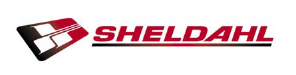 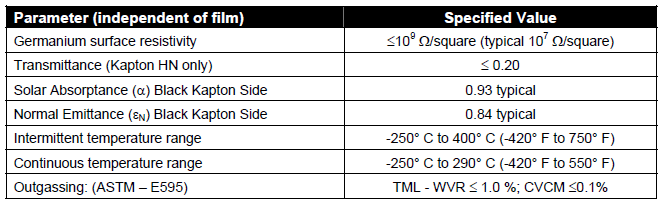 13/04/2011
Rui De Oliveira
7
Thin film
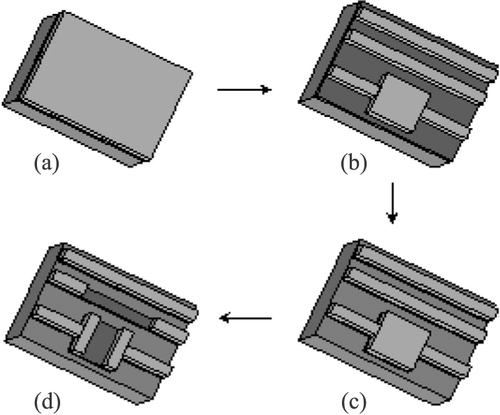 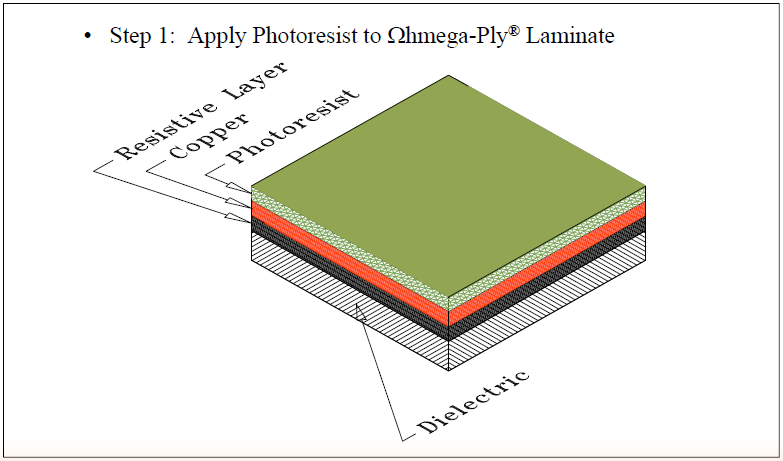 WEB SITE: http://www.ohmega.com
13/04/2011
Rui De Oliveira
8
Thick film
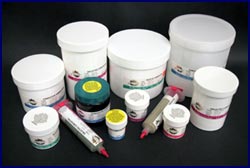 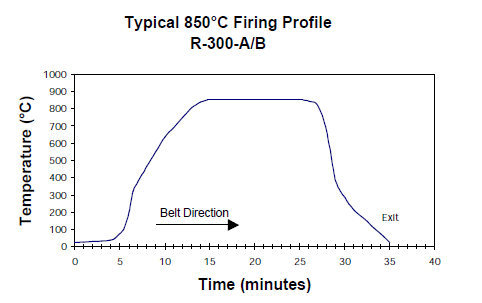 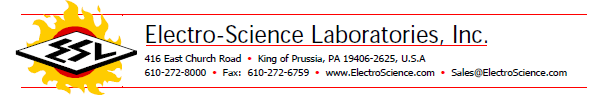 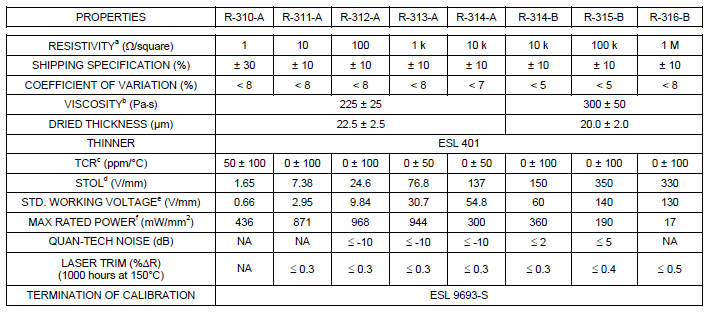 Some supplier can build 100 Mohms/sqr pastes
13/04/2011
Rui De Oliveira
9
Polymer resistive pastes
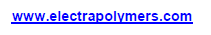 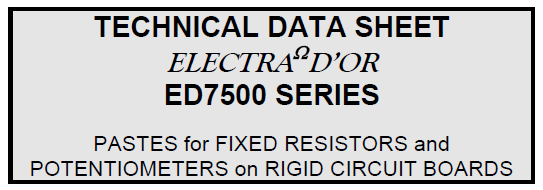 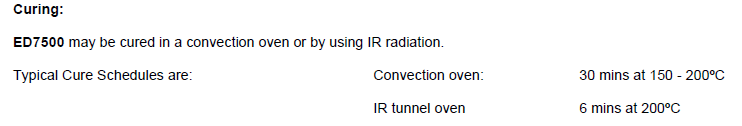 1 Mohms/Sqr seems to be the limit for these polymers
13/04/2011
Rui De Oliveira
10
Polymer Resistive foils
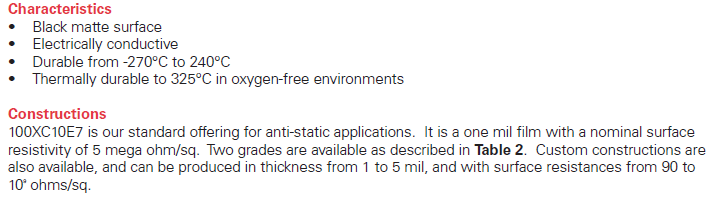 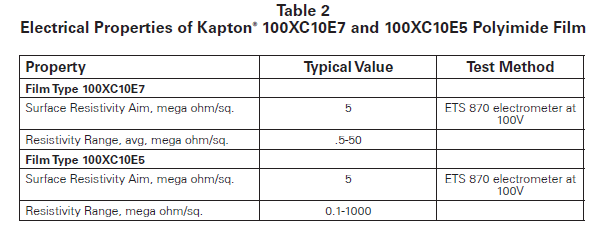 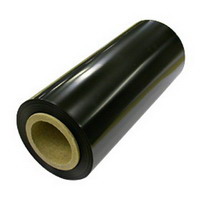 13/04/2011
Rui De Oliveira
11
Other products
13/04/2011
Rui De Oliveira
12
Selection guide
Substrate
Thin film
Mineral materials: Ceramic, glass, silicon, metals 
Polymers 
Thick film
Mineral materials: Ceramic, glass, silicon, metals
Polymers
All type
13/04/2011
Rui De Oliveira
13
Selection guide
-High values
Thick-film on ceramic (up to 1-10 GOhms/sqr)
Thin-film on polymer (antistatic material 10G-100GOhms/sqr)
Polymer patterned layers
-Precision 
Thick film on ceramic (up to 1 GOhms/sqr)
Thin film low values (up to 100kOhms/sqr)
-Large size 
Polymers 
 Thin-film on polymers
13/04/2011
Rui De Oliveira
14
Full Resistive I
-Type:
	Thin film
	Thick film
	Resistive polymer

-Deposit:
	Vacuum deposit*
	Painting
	Screen printing
	Spraying*



* Not made at CERN
Substrate PCB or Ceramic
13/04/2011
Rui De Oliveira
15
Full Resistive Ii
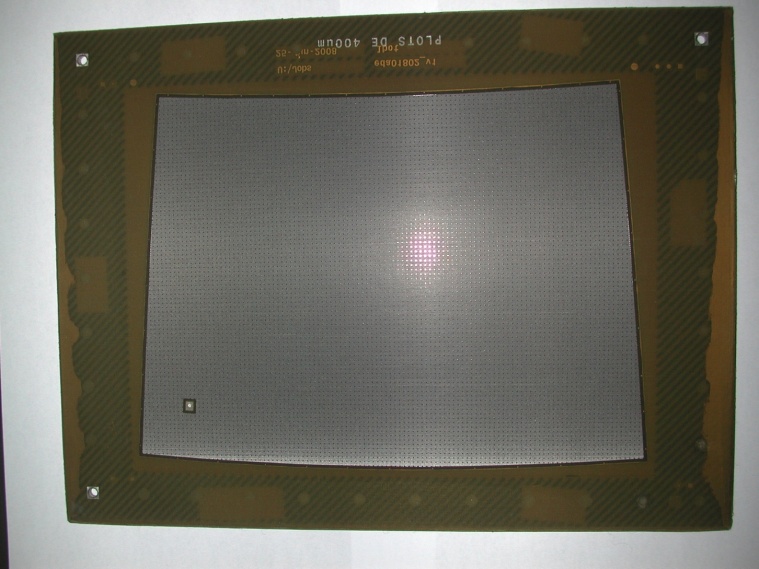 Copper
Dielectric: polymer or ceramic
PCB or ceramic
Resistive layer (all types)
200mm x 150mm
Bulk Micromegas with
Full Resistive layer
Pads for read out
13/04/2011
Rui De Oliveira
16
Patterned resistive layer
PCB
All resistor type but needs:

-photolithography 

 -and/or Wet etch

-and/or laser ablation
PCB
PCB
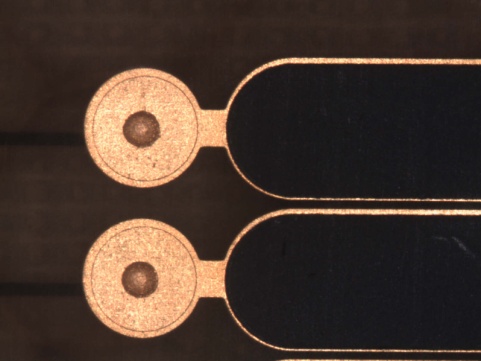 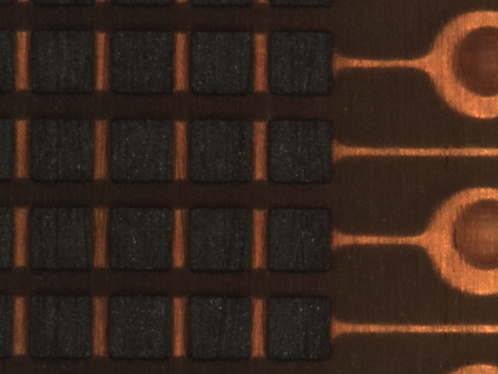 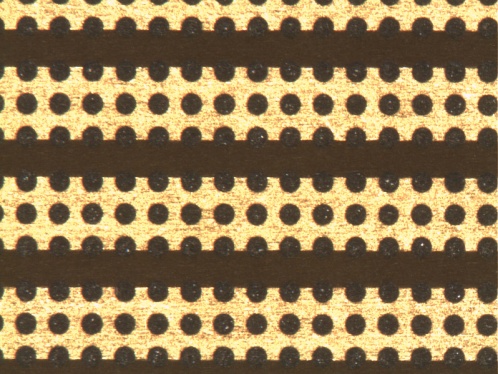 PCB
13/04/2011
Rui De Oliveira
17
Thick and plated
Only Polymer resistors

-Thicknesses up to 200um

-Silver based glues for the top
PCB
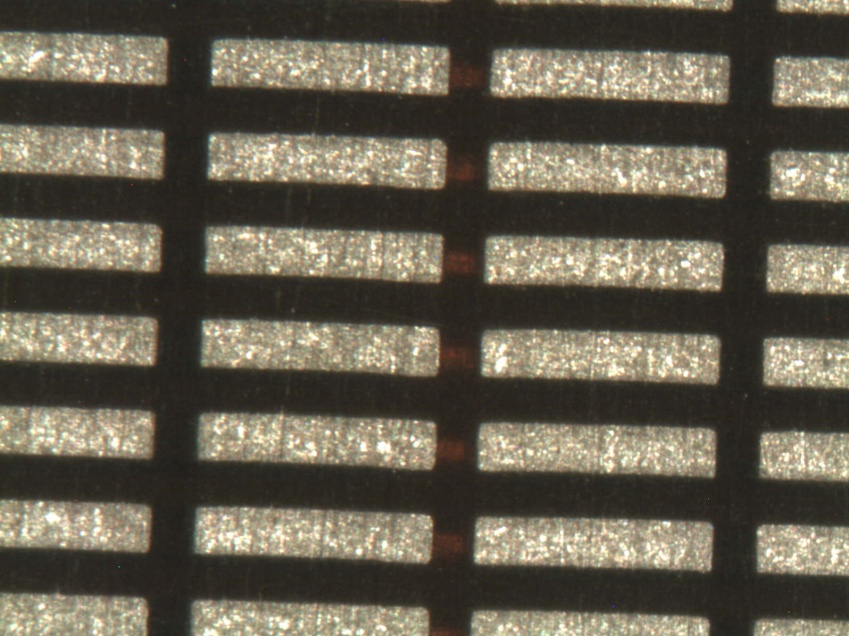 13/04/2011
18
Rui De Oliveira
Embedded
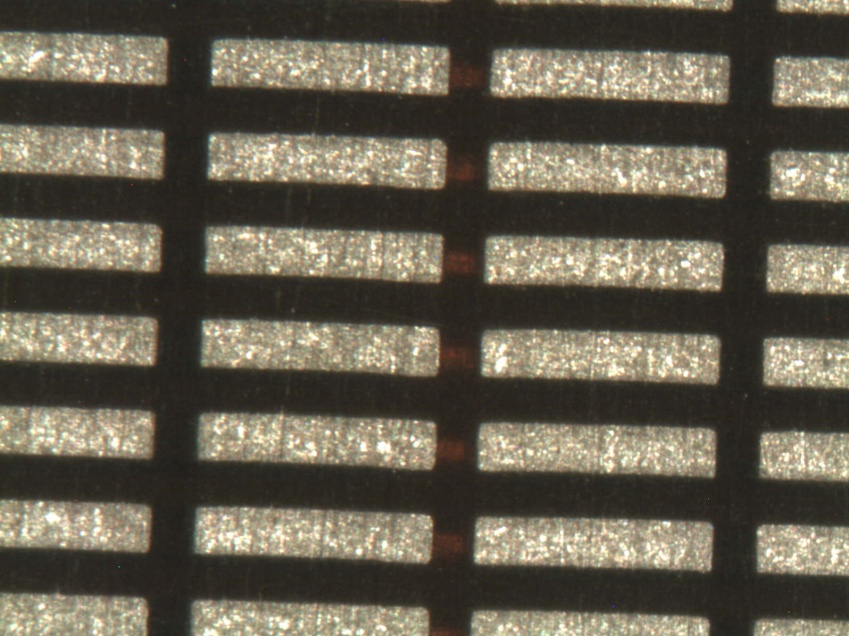 Microvia
Pad
- All Resistors types
75um
Resistor
Copper strip
13/04/2011
Rui De Oliveira
19
Resistive strip I
PCB
All resistor type but needs:

-photolithography 

 -and/or Wet etch

-and/or laser ablation
PCB
PCB
Rui De Oliveira
13/04/2011
20
Resistive strip II
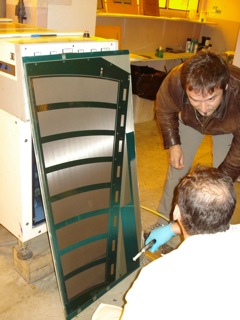 Cross section
PCB
Active area up to 1m
PCB
Dielectric 0.1mm
Resistive Strip
Copper Strip
13/04/2011
Rui De Oliveira
21
Resistive strip III
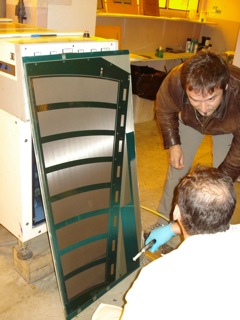 Embedded resistor
PCB
Resistive Strip
Copper Strip
GND
13/04/2011
Rui De Oliveira
22
Thank you
13/04/2011
Rui De Oliveira
23